VIII- Developmental anomalies
124 – Intellectual disability
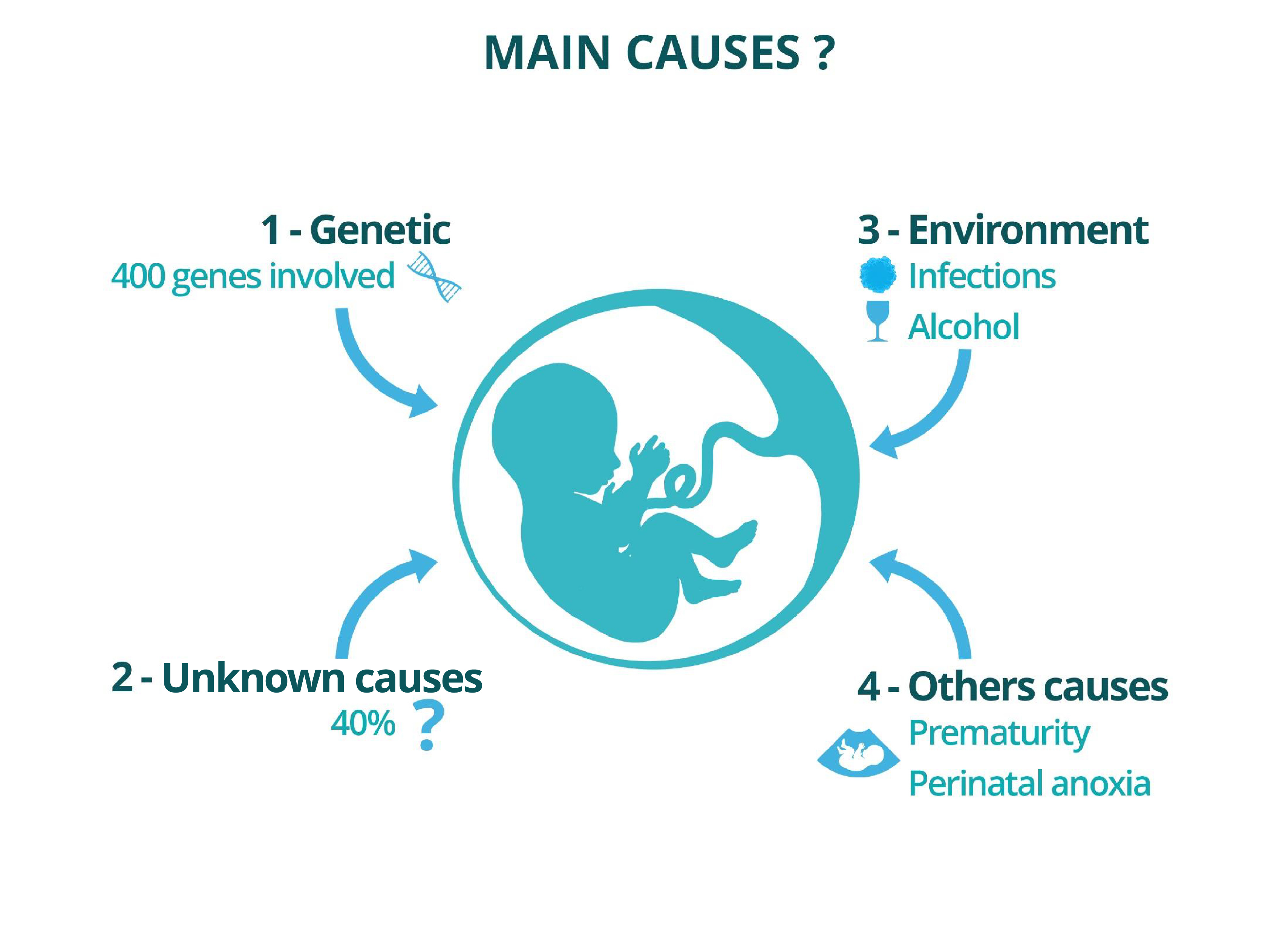 [Speaker Notes: Mots clés : Déficience intellectuelle Fréquence Cause]
125 - Intellectual disability
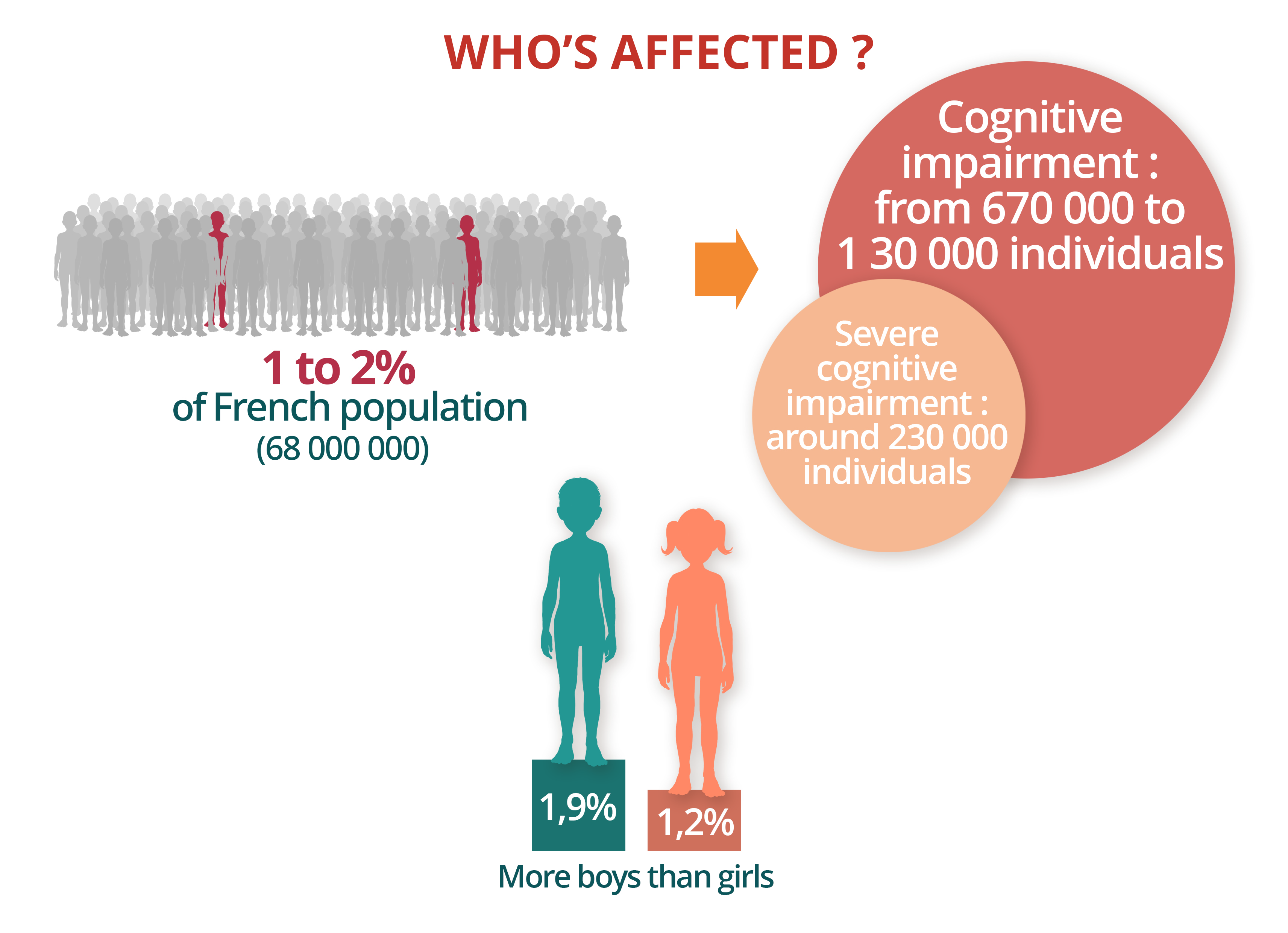 [Speaker Notes: Mots clés : Déficience intellectuelle Fréquence Cause Population]
126 - Intellectual disability
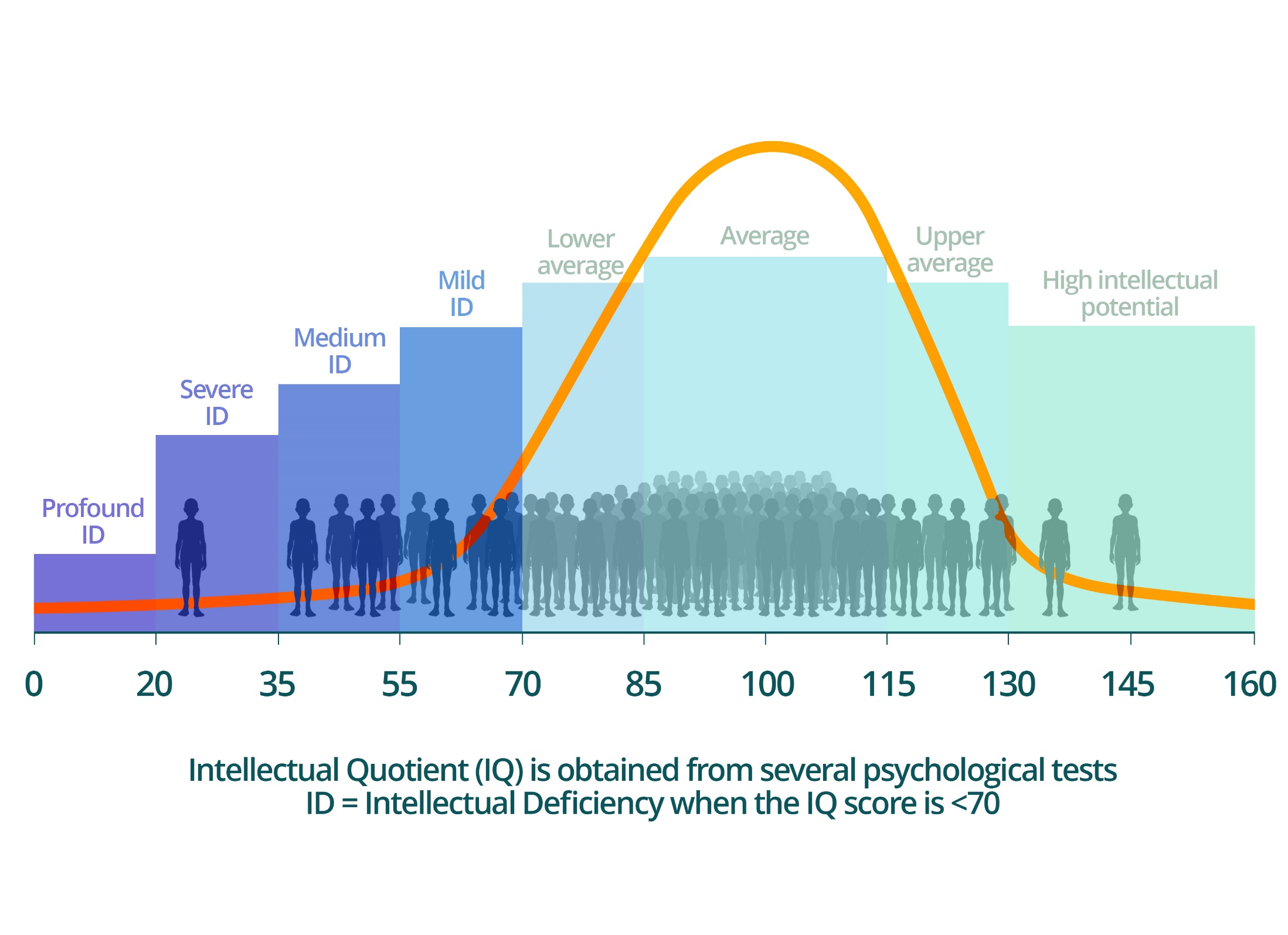 [Speaker Notes: Mots clés : Déficience intellectuelle Quotient intellectuel QI]
127 – Numerous genes implicated in neurodevelopmental disorders
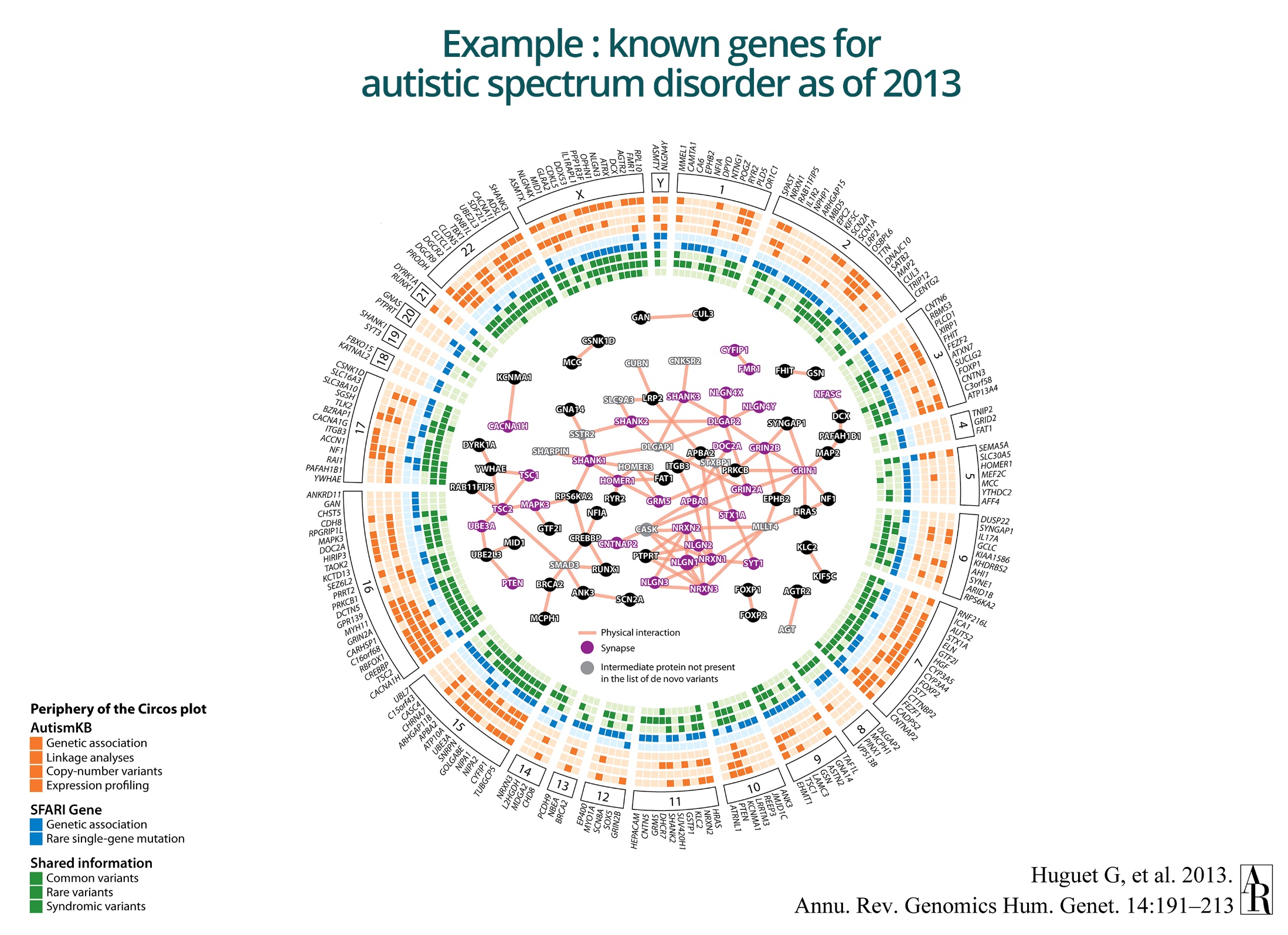 [Speaker Notes: Mots clés : Gènes Hétérogénéité génétique Déficience intellectuelle 

A fournir]
128 - The main modes of inheritance of developmental abnormalities/ID
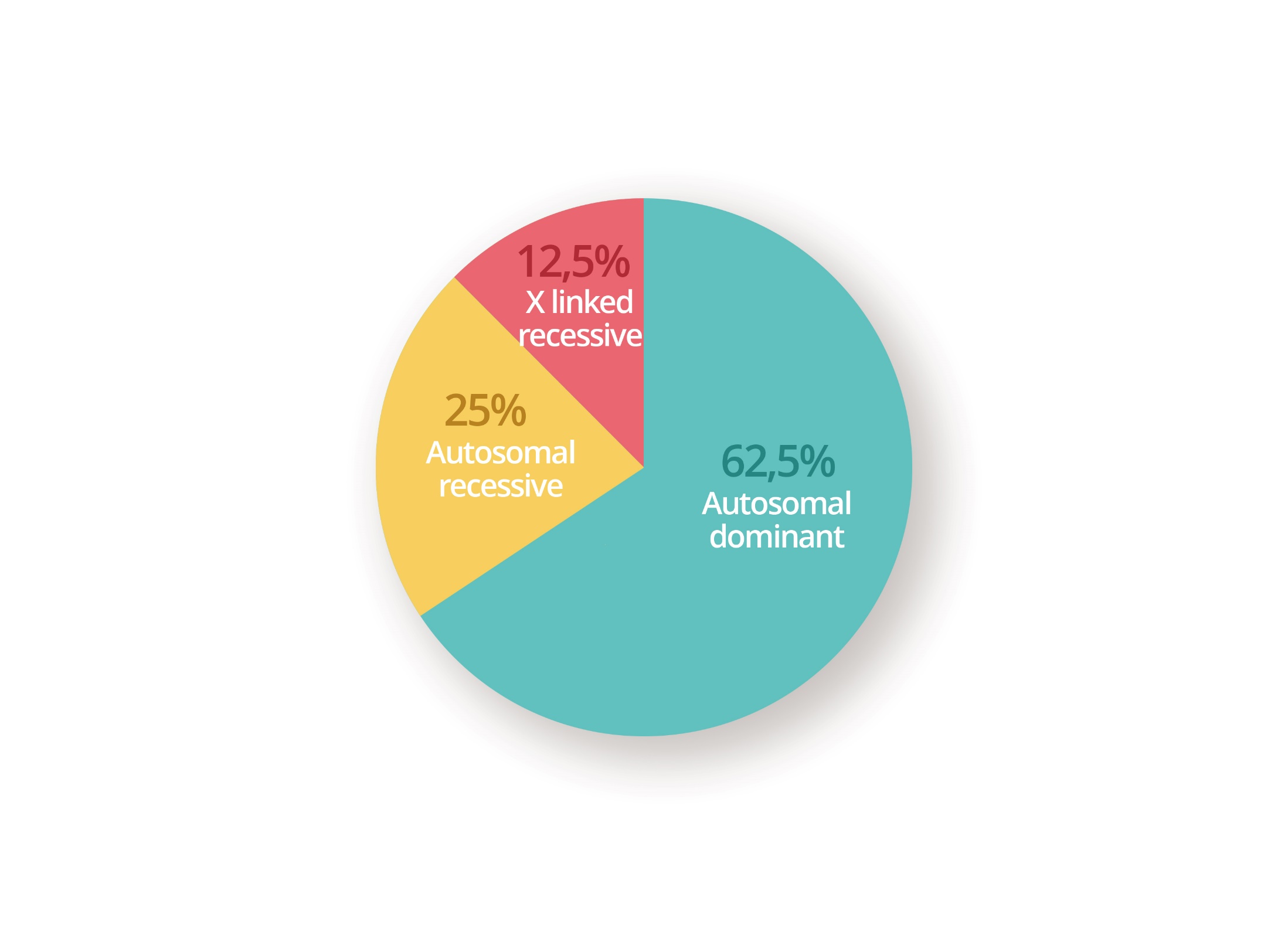 [Speaker Notes: Mots clés : Mode d'hérédité Déficience intellectuelle Autosomique dominant Autosomique récesssif Lié à l'X 

AD= autosomique dominant
AR = autosomique récessive
XR : récessif lié à l’X]
129 - The contribution of different sequencing strategies in ID
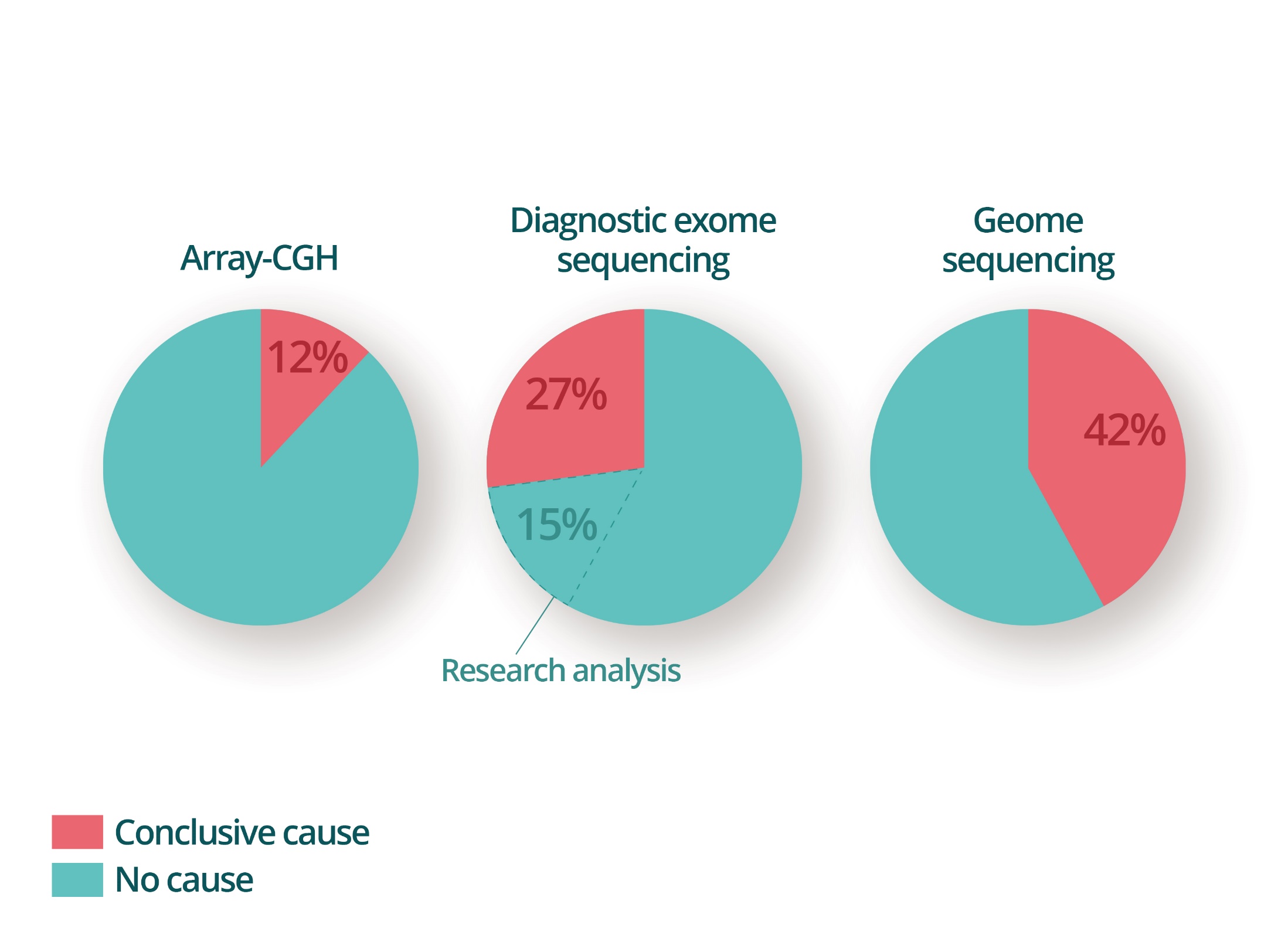 [Speaker Notes: Mots clés : CGH-array Exome Génome Cause Pourcentage 

Refaire avec 3 camemberts indépendants, en mettant 
12% pour CGH-array, 
35% pour séquençage de l’exome en lecture diagnostique, et un pointillé de 15% de plus en lecture recherche
60% pour séquençage du génome]
130 - Types of anomalies identified by genome sequencing in developmental anomalies
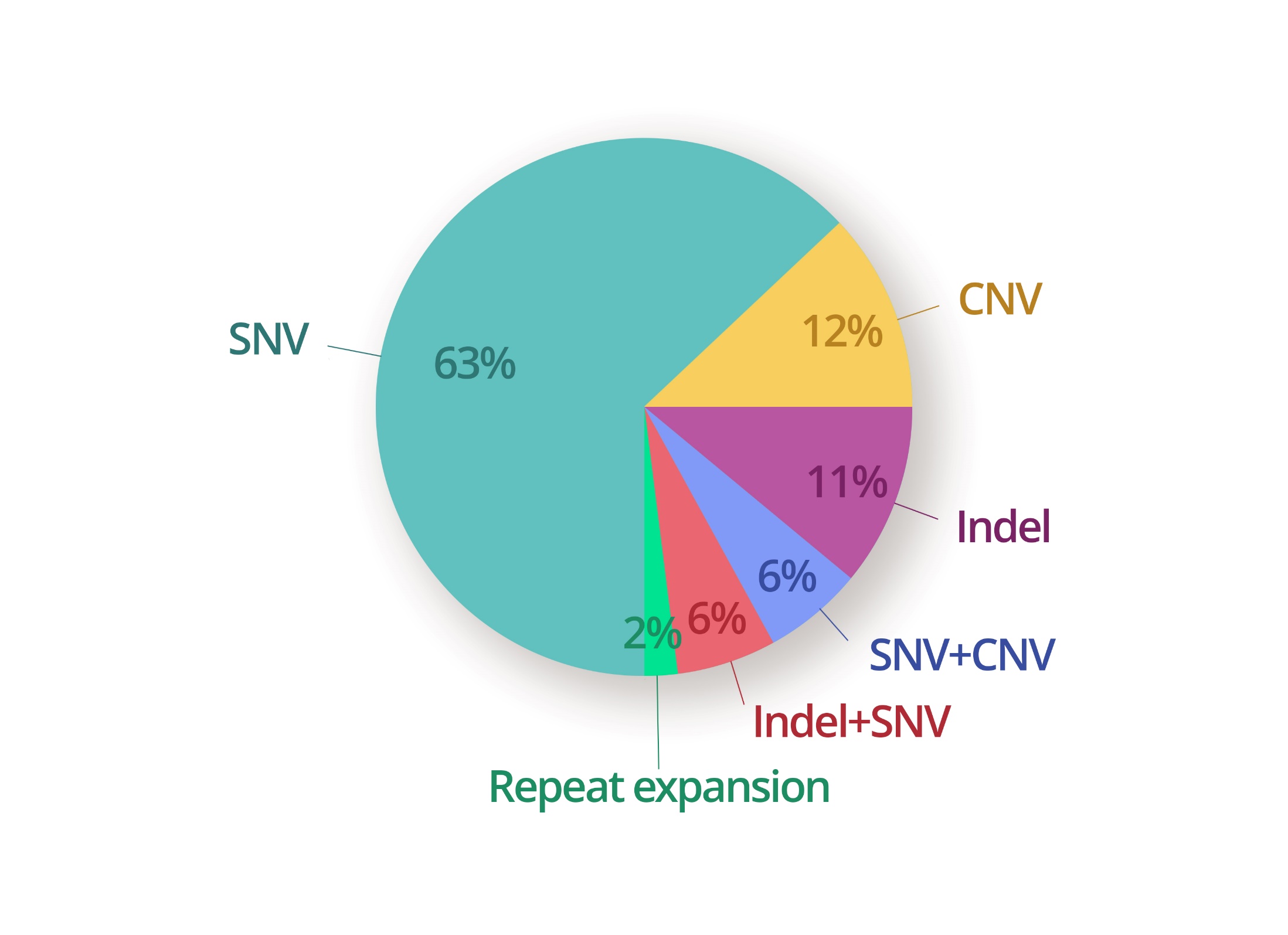 [Speaker Notes: Mots clés : Déficience intellectuelle Génome SNV CNV anomalies de structure]
131 - A better understanding of brain malformations
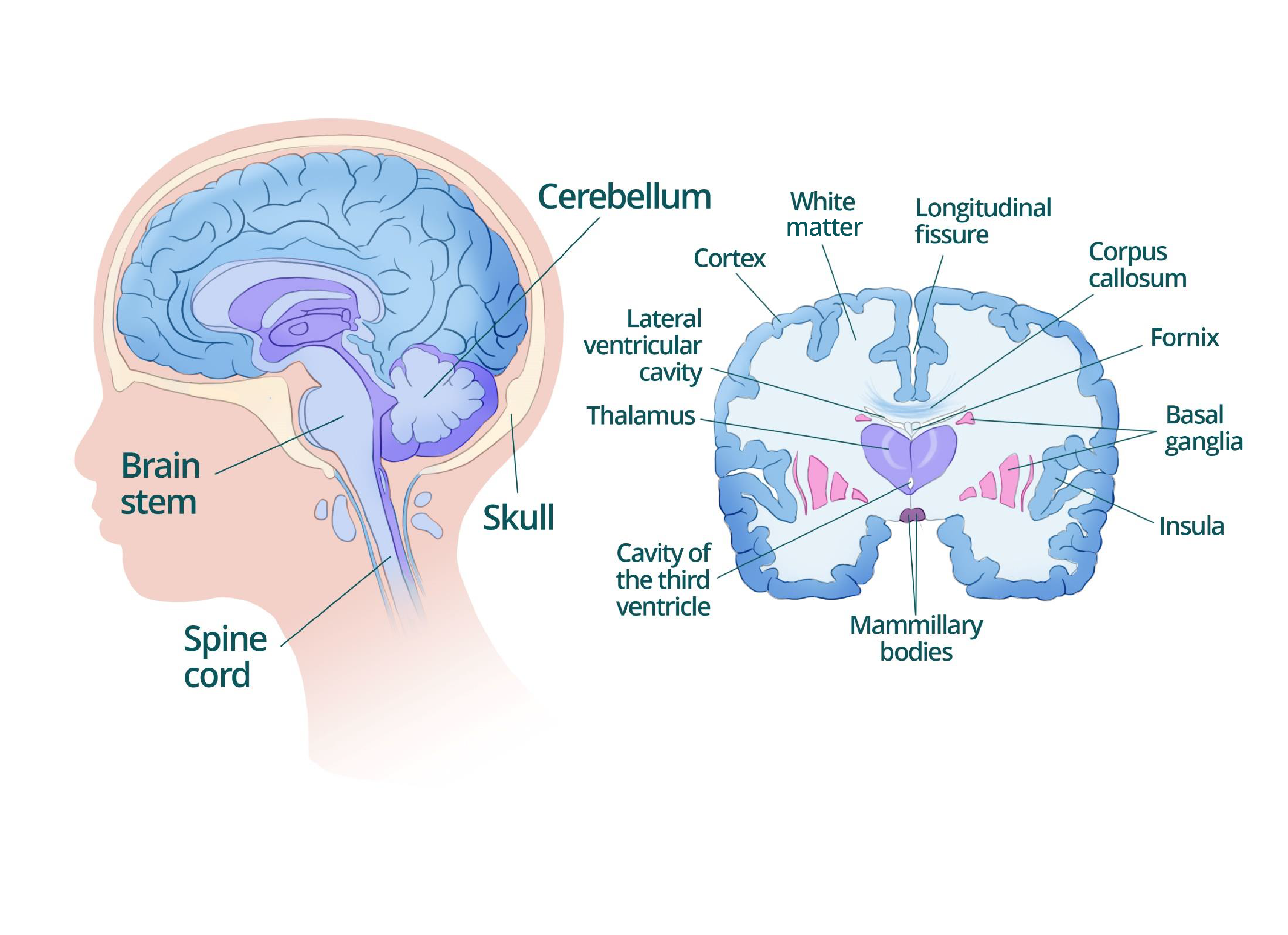 [Speaker Notes: Mots clés : Cerveau normal Cerveau pathologique Malformations cérébrales Corpus calleux Anomalies de la gyration]